Да ведают потомки православных…
Виртуальная  экскурсия по музею филиала МБОУ СОШ с. Тербуны в д. Васильевка, посвящённая 70-летию Великой Победы
Школьный краеведческий музей 
д. Васильевка
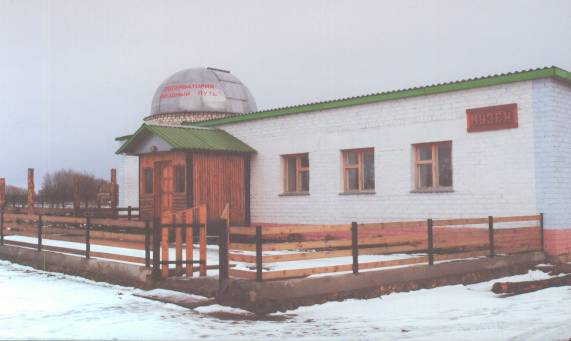 1.Быт русского крестьянства конца 19              
                    начала 20 веков
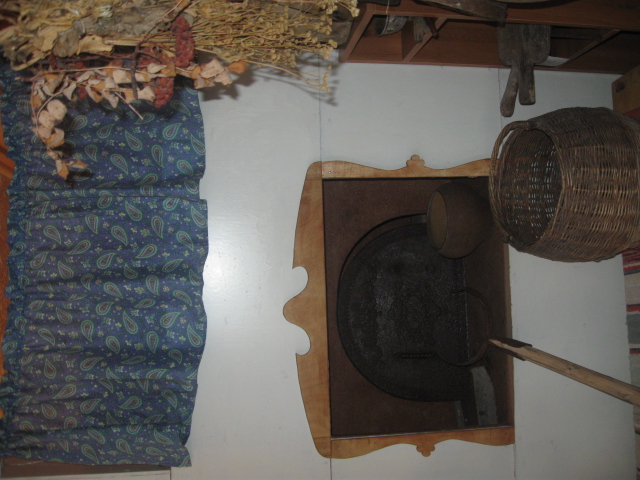 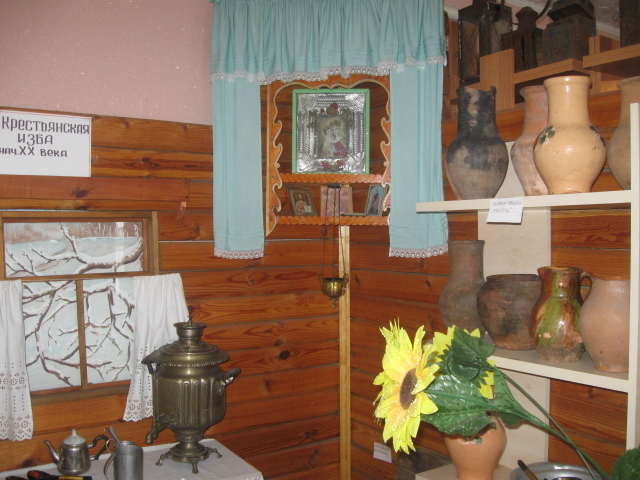 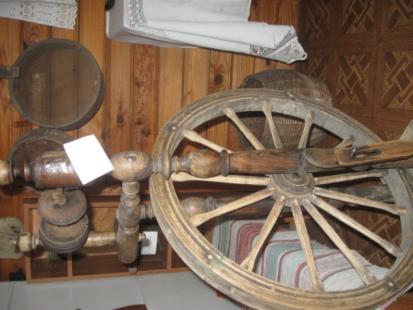 Святой угол в избе
Русская печь
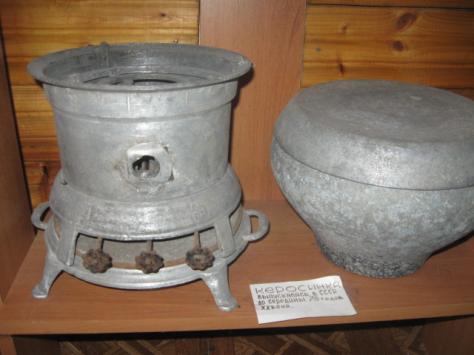 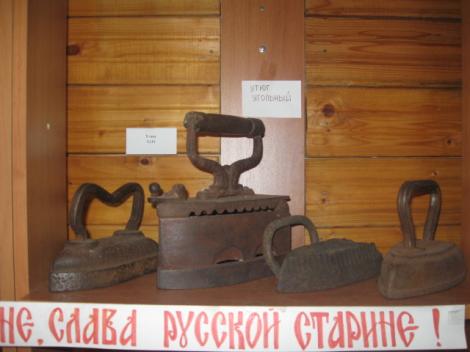 Прялка
Утюги
Керосинка , чугунок
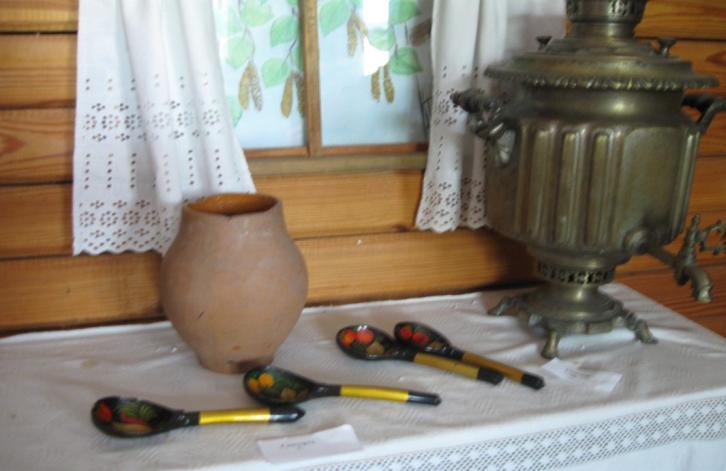 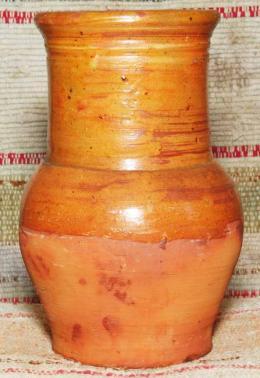 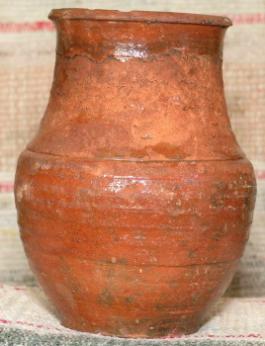 Глиняные горшки
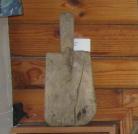 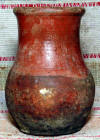 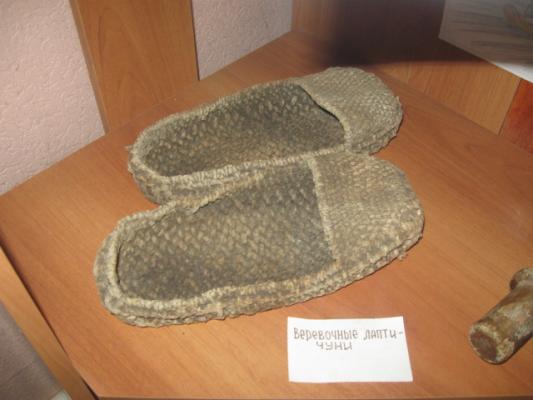 Лапти
Валёк
2.Освобождение Тербунского района
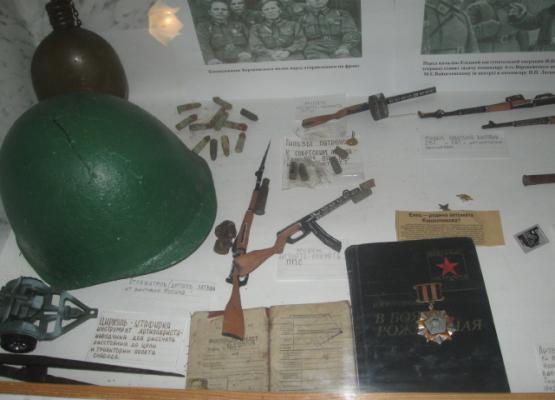 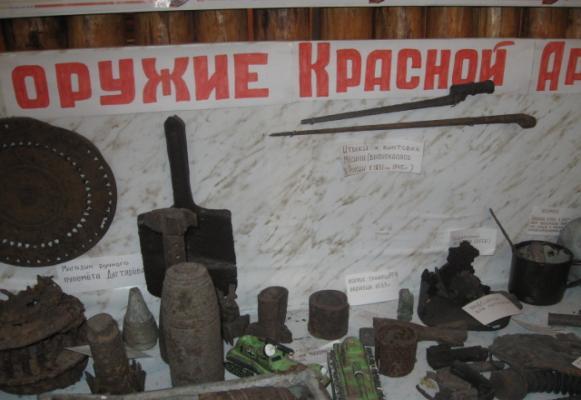 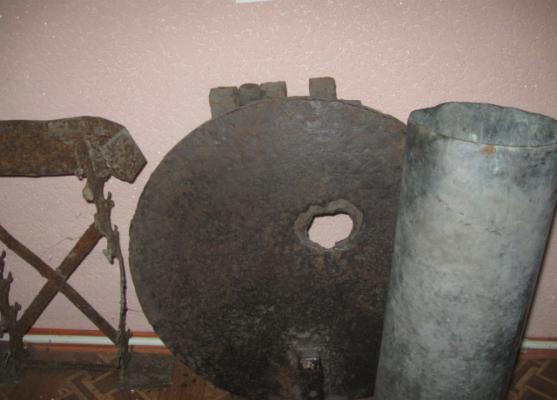 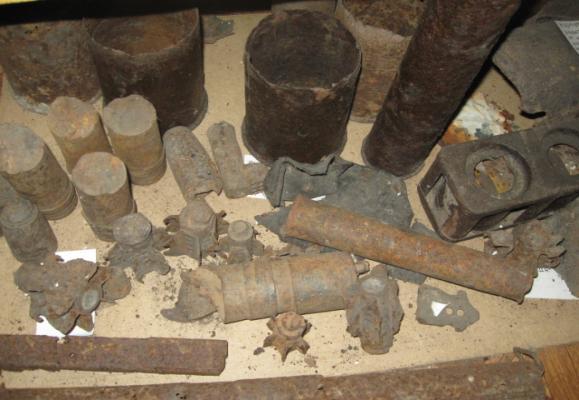 Залпы Великой Отечественной войны на территории Тербунского района отгремели 70 лет назад. Но война на долгие годы оставила свой след в виде осыпавшихся и поросших травой окопов и блиндажей . 27-29 января 1943 года были освобождены районные центры Тербуны, Волово, Касторная и город Воронеж.
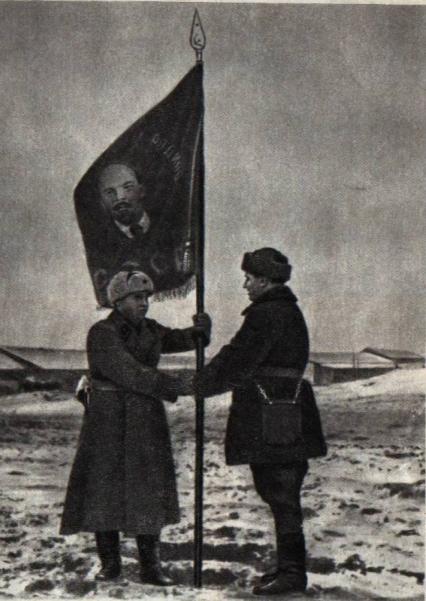 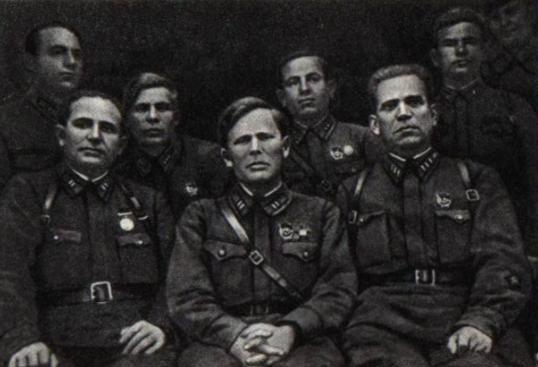 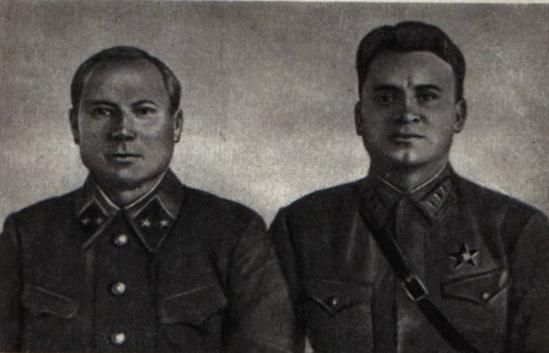 Командование Воронежского полка
И.Н. Руссиянов  и  К.И. Филяшкин
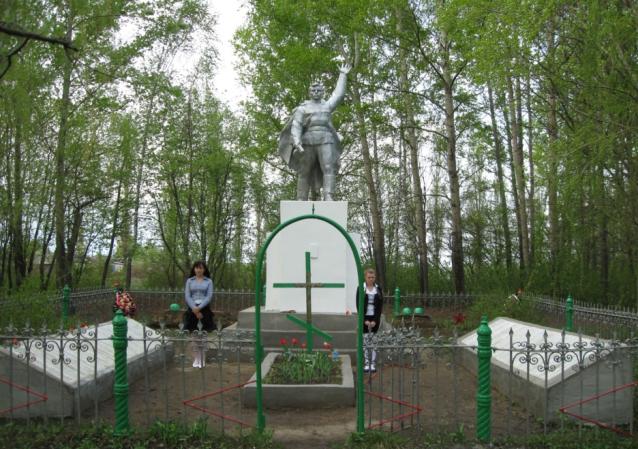 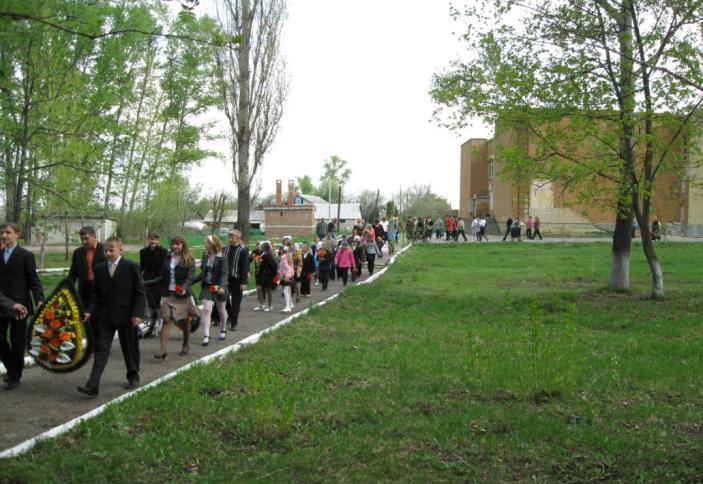 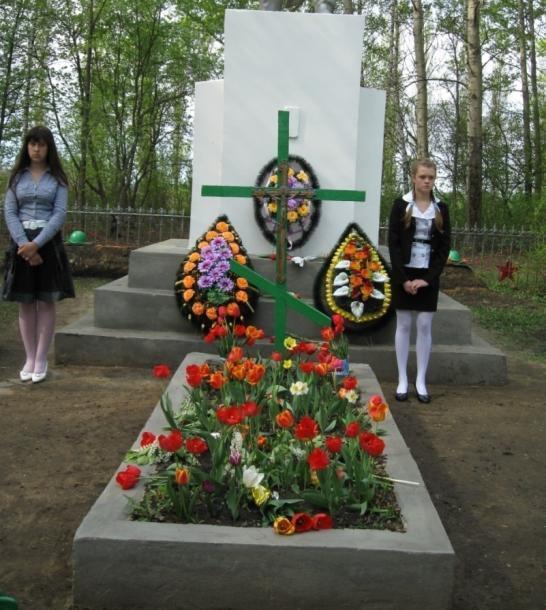 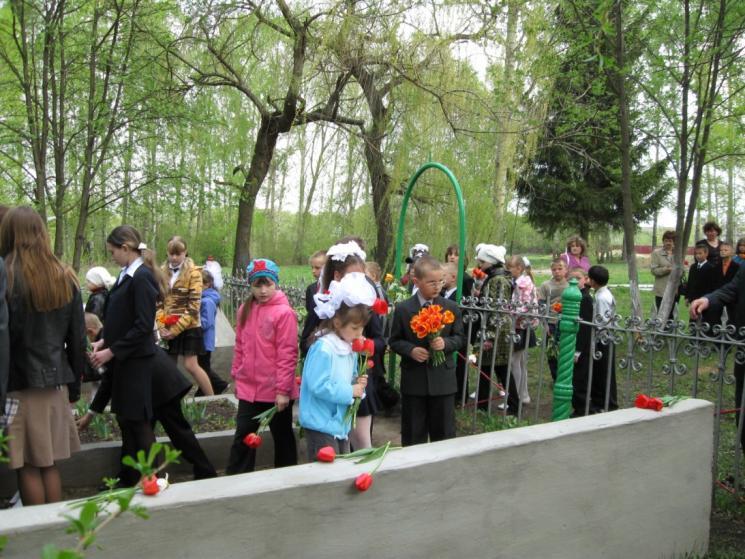 3.Переписка с родственниками погибших
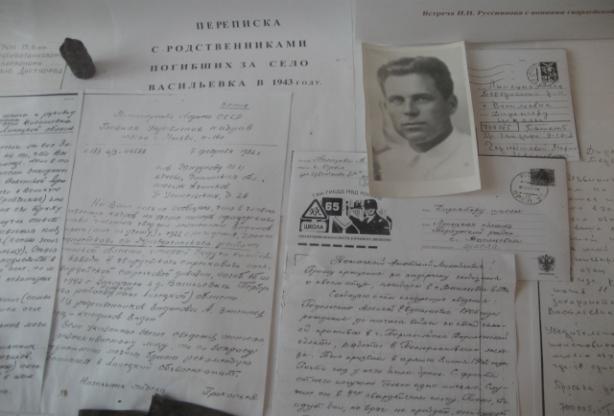 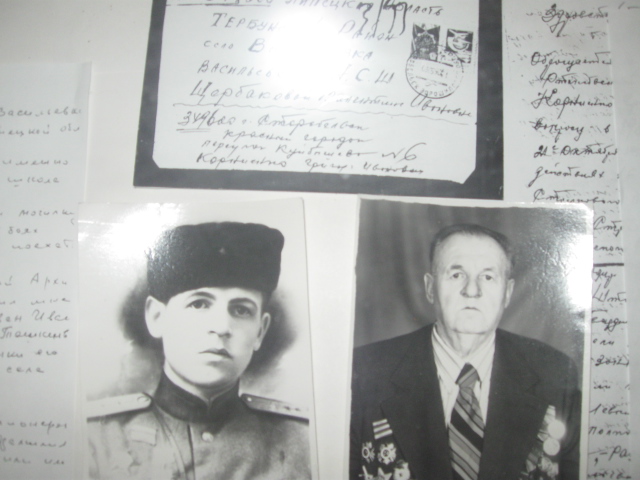 Подольских А.Е.
Корниенко Г.И.
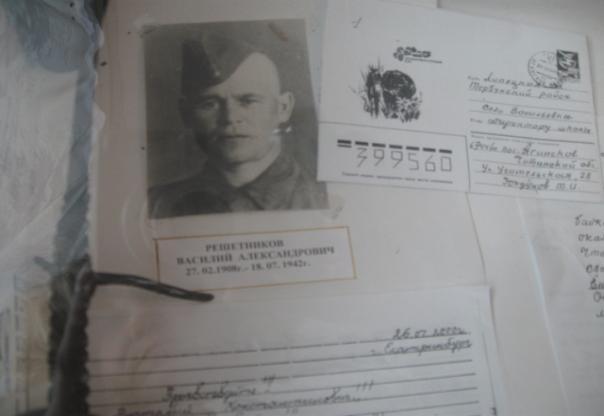 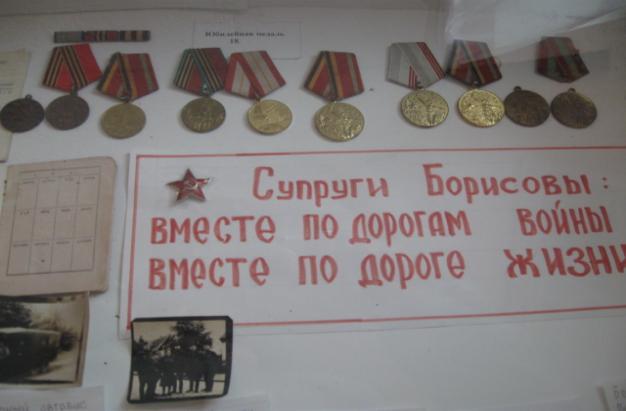 Борисов Д.П., Борисова Е.В.
Решетников В.А.
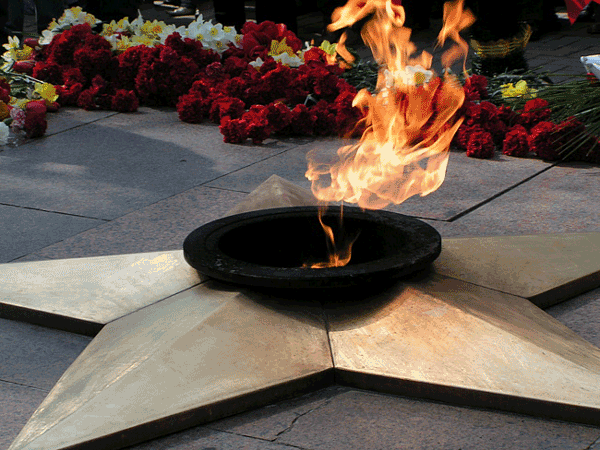